Summer Fitness
SRRS Training
Mobility
Warm Up
Endurance
Speed
Strength
Cool Down
Scope
Practicing mobility exercises routinely helps you maintain good posture and balance, prevents muscle and joint pain, and reduces your risk of injury. Many mobility exercises also improve mood, cognition, blood sugar control, sleep, heart health, and self-esteem.
Mobility
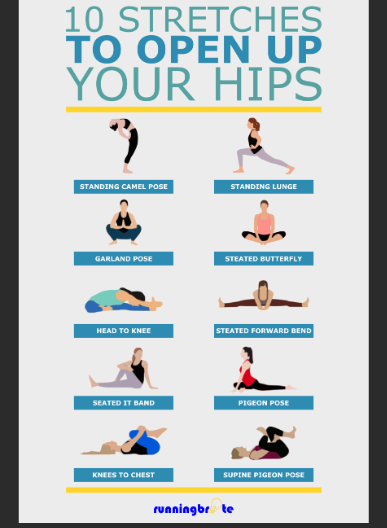 Mobility
High Knee Raise
Heel flicks
Side Stepping
Cross Overs
Dynamic Muscle Group Stretches
Warm Up
Calf stretches - Runners set positon
Hamstring
High Kick / kick door down
Shoo Chickens
Groins – step over and back over gate
Quads - Walking Lunges
Dynamic Stretching
Base Running – slower pace for longer time 35 – 60 mins conversation pace.
There are five primary goals of base training:
Build aerobic efficiency,
Improve musculoskeletal durability,
Improve your ability to burn fat and spare your carbohydrate (glycogen) stores
Improve the endurance of your fast twitch muscle fibres and
Create a tireless state mentally.
Endurance
Interval training is a type of training exercise that involves a series of high-intensity workouts interspersed with rest or break periods. The high-intensity periods are typically at or close to anaerobic exercise, while the recovery periods involve activity of lower intensity.
500m with 1 minute rest x 10
Interval
Threshold Running – involves running at or slightly below your lactate threshold. 
Warm up slow pace for 1km
Fast pace 85%-90% for 5km
Warm down slow pace for 1km
Threshold / Tempo
Walk
Threshold / Tempo
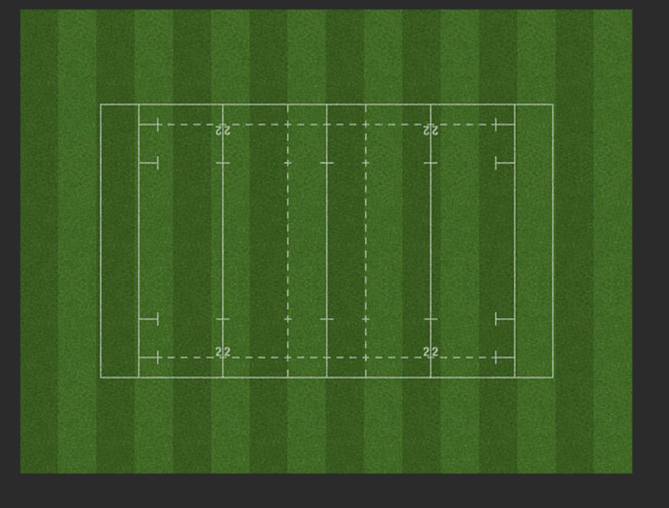 Jog
Sprint
Jog
Walk
Sprints
Start at 0secs
Sprint 50m 
Walk 50m 
At 90 secs Sprint 50m
x 10
       Increase Distance up to 100m
Speed
ABCs
A = 5, 10, 15, 20 25m shuttle run
30secs rest
B = 3 x 25m shuttle runs
30 secs rest
C = 3 x 50m runs
Repeat 3 or more times.
Speed
Hurdles – high stepping
Ladders - 
Cones
Agility
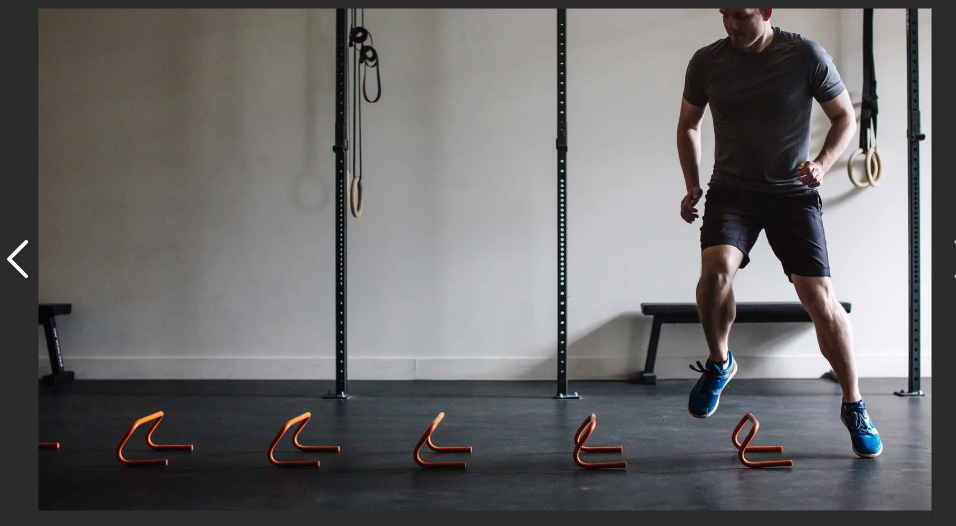 Hurdles – high stepping
Ladders - 
Cones
Agility
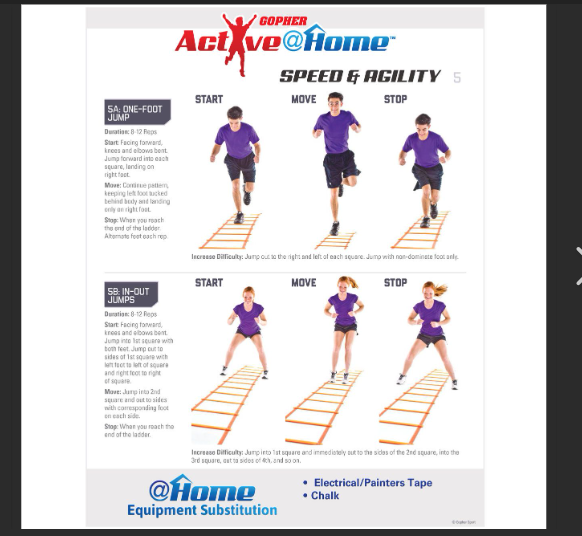 Agility
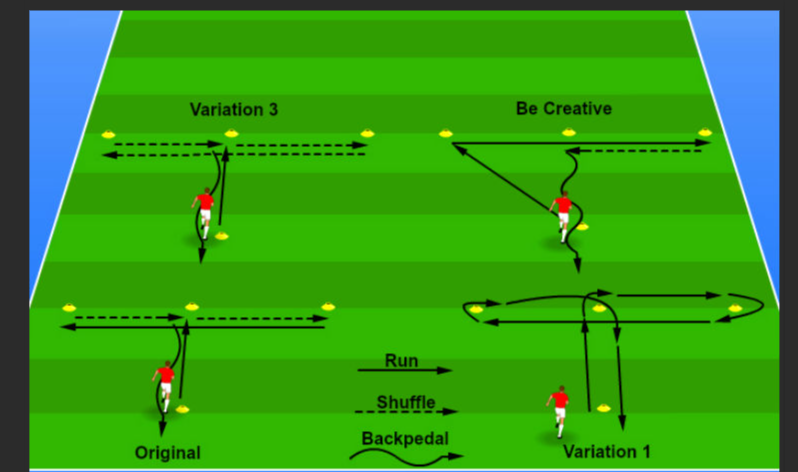 Calf Raises
Squats
Lunges
Hip Flexors
Dead Lift
Leg Curls
Strength
Squats
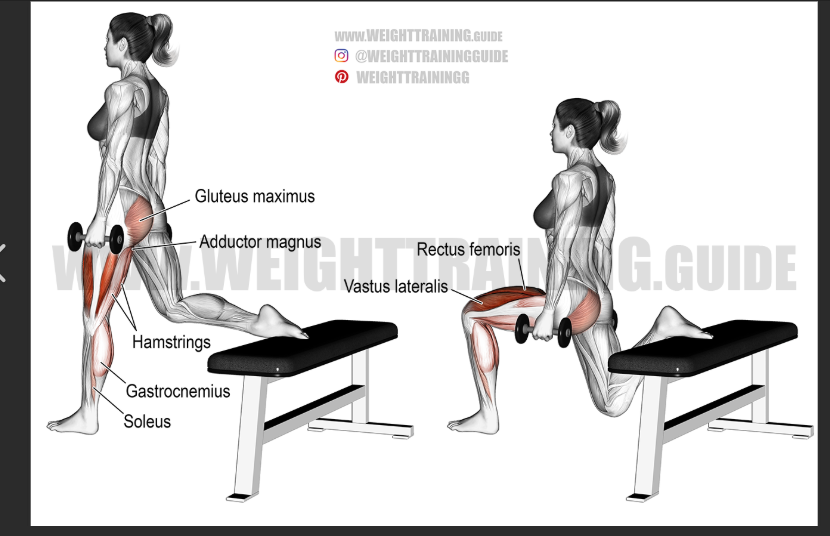 Single-leg Squats
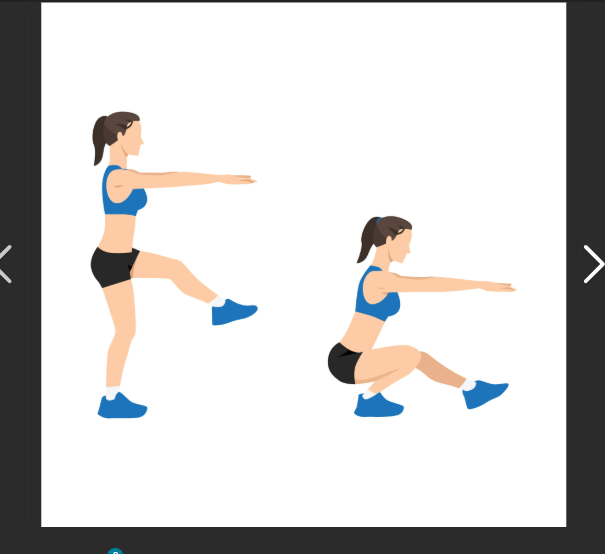 Single-leg calf raises
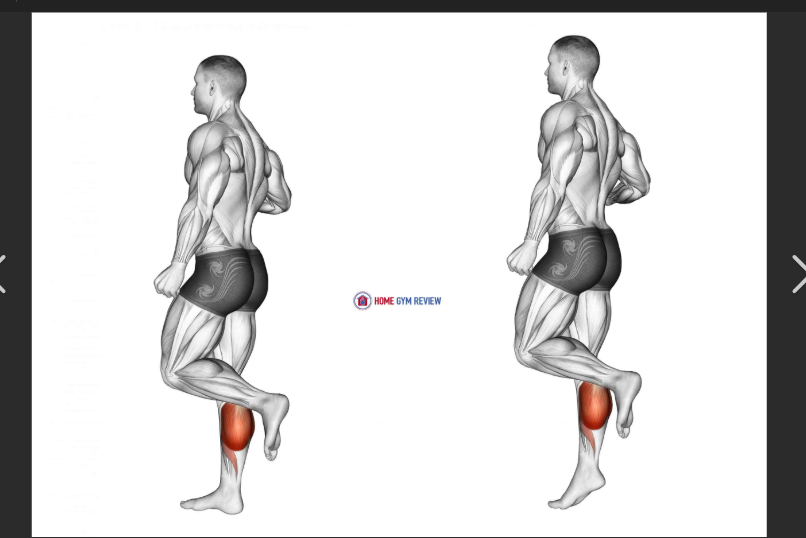 Lunges
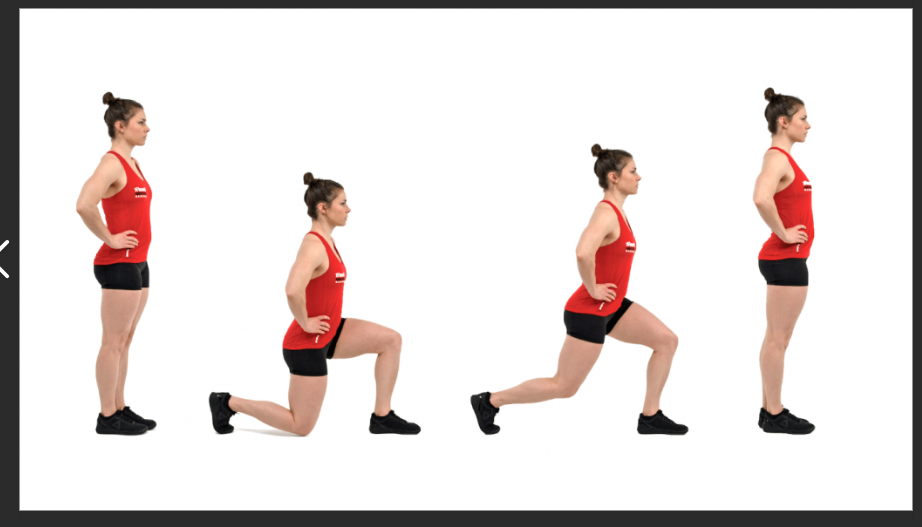 Deadlift
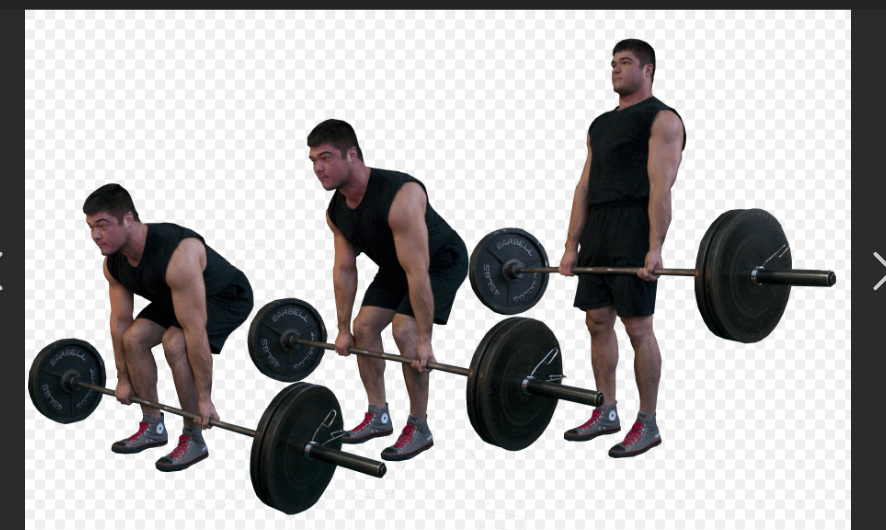 Hip Flexors
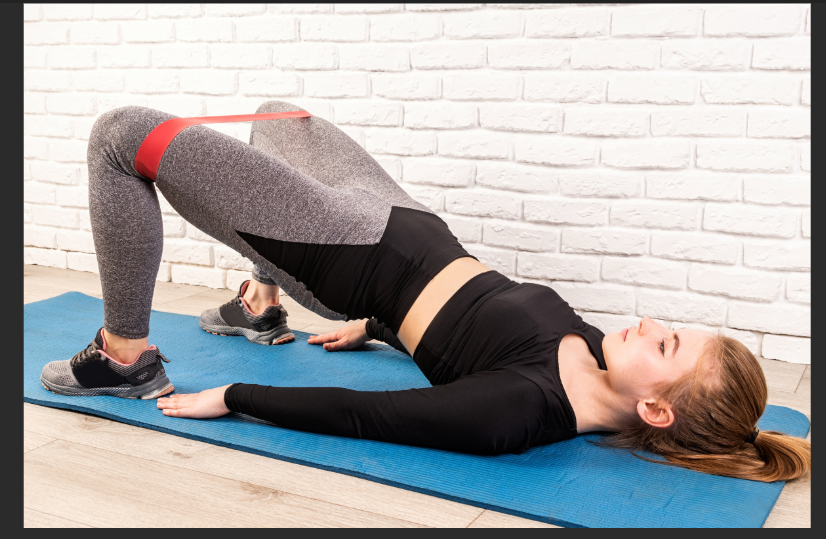 Stretches of all muscle groups.
Hold for longer time
Manage breathing
Ensure plenty of fluids taken
Cool Down
QUESTIONS